Creating Compelling Lessons through Contextual Awareness
George E.K. Whitehead
Background
“I hypothesize that for most people, motivation to acquire a language plays no role in successful language acquisition. 

Rather, language acquisition is the result of doing something else: It is the result of obtaining truly interesting, or "compelling" comprehensible input.”
Compelling Input
“Compelling means that the input is so interesting, you forget it is in another language.”
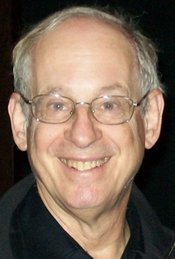 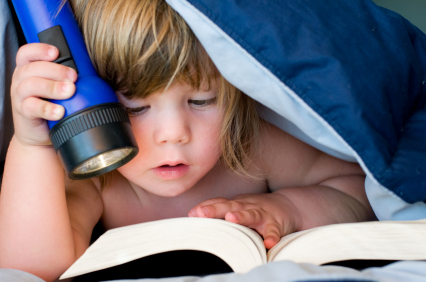 (Krashen, 2011, 2015)
Contextual Awareness
Country
Students
Individuals
wants
age
people
language
interests
needs
interests
life experiences
culture & customs
The Issues at Hand
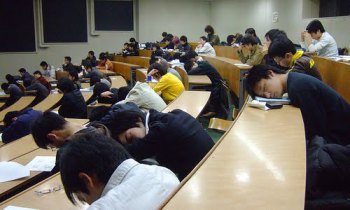 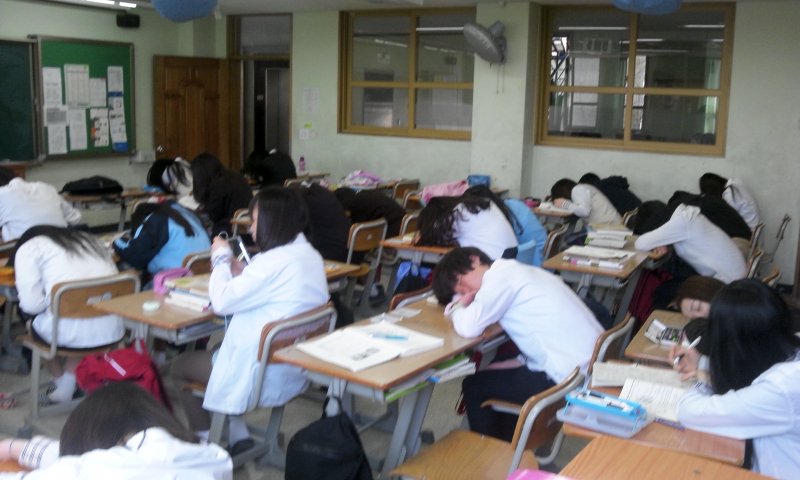 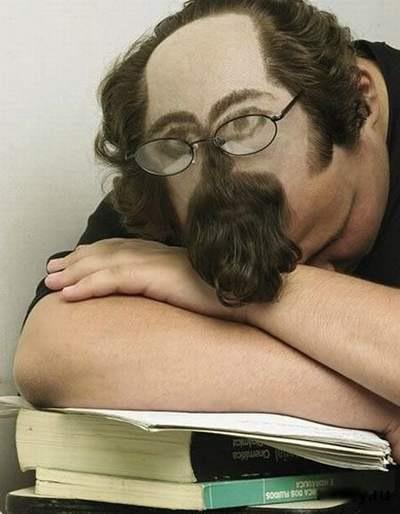 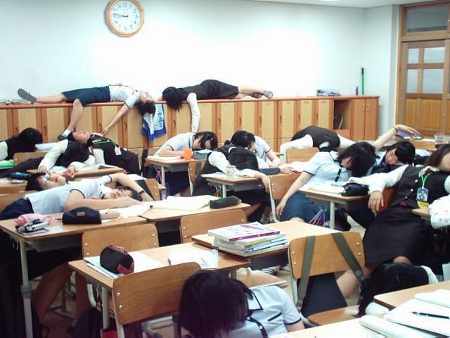 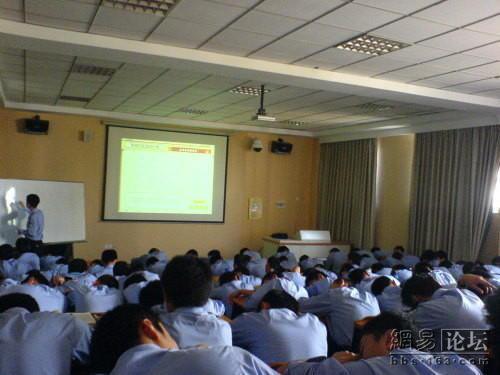 Contributing Reason A: Content
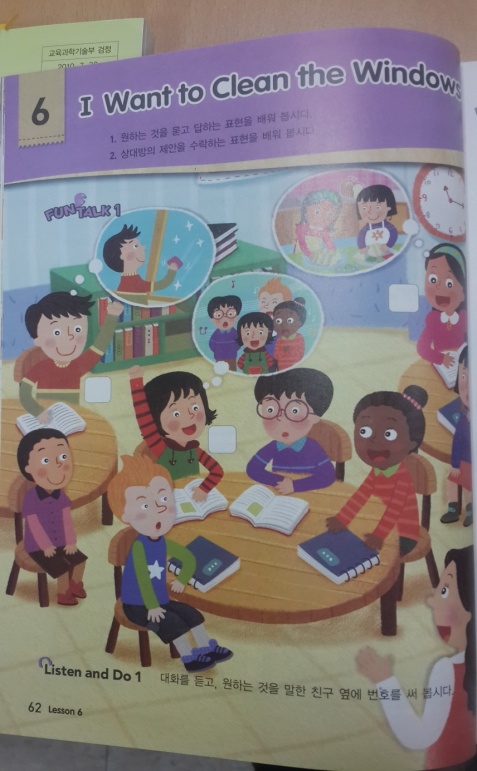 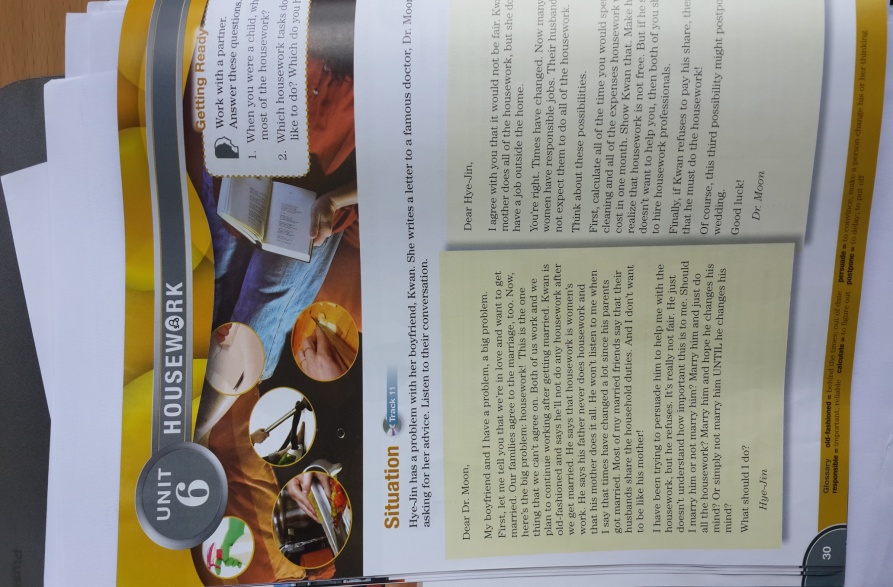 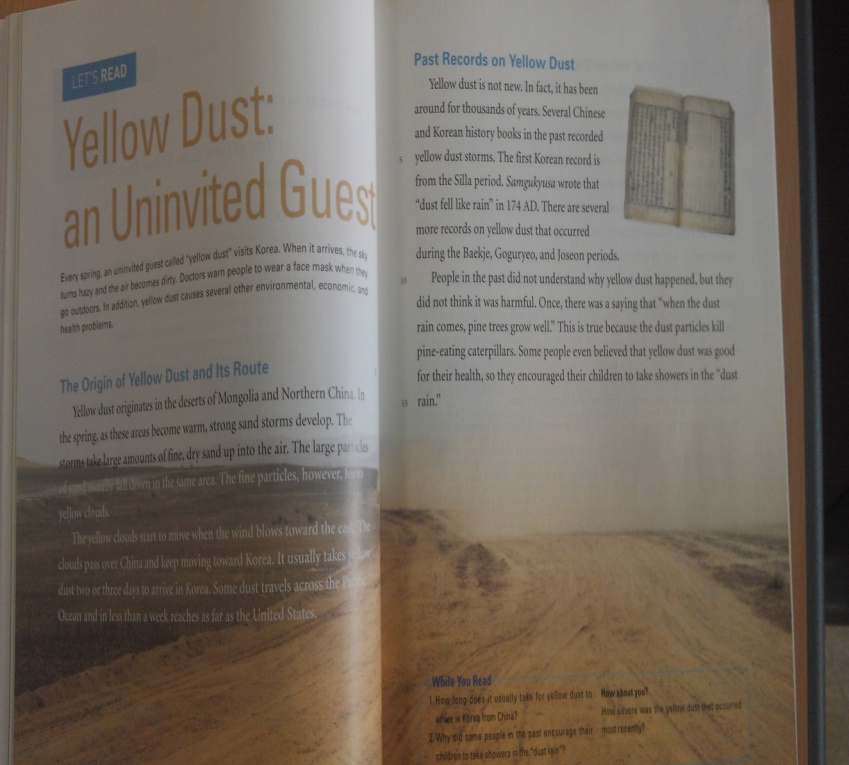 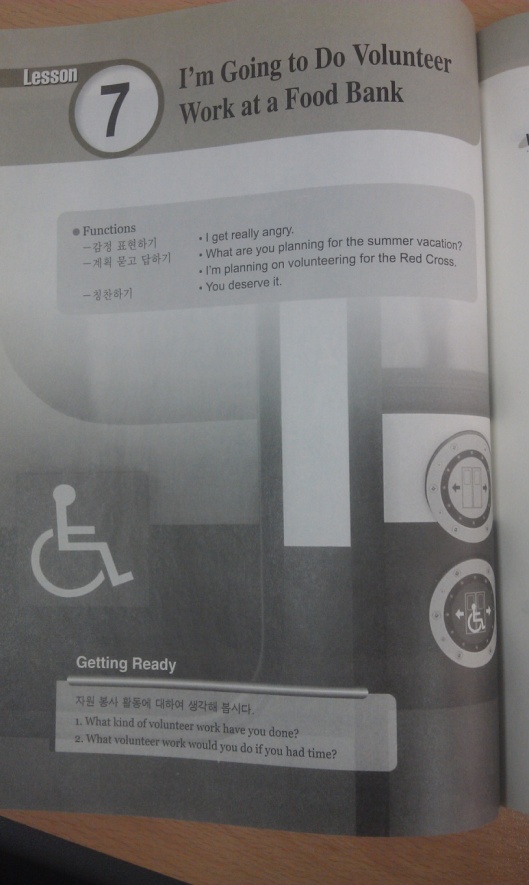 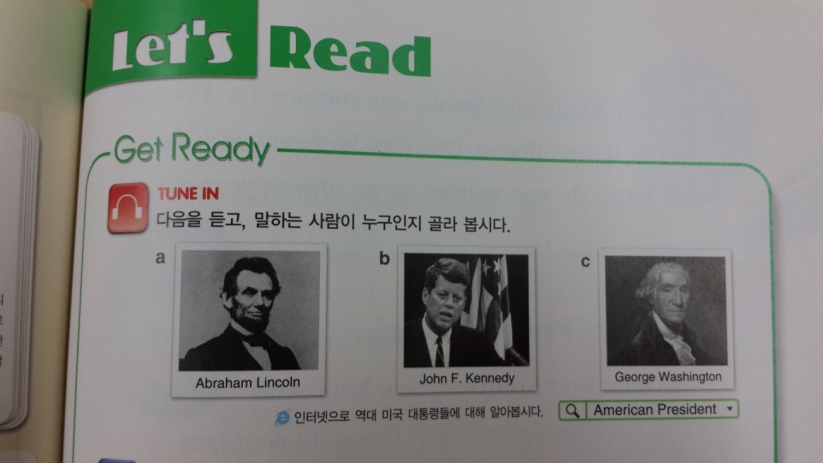 Contributing Reason B: The Teacher
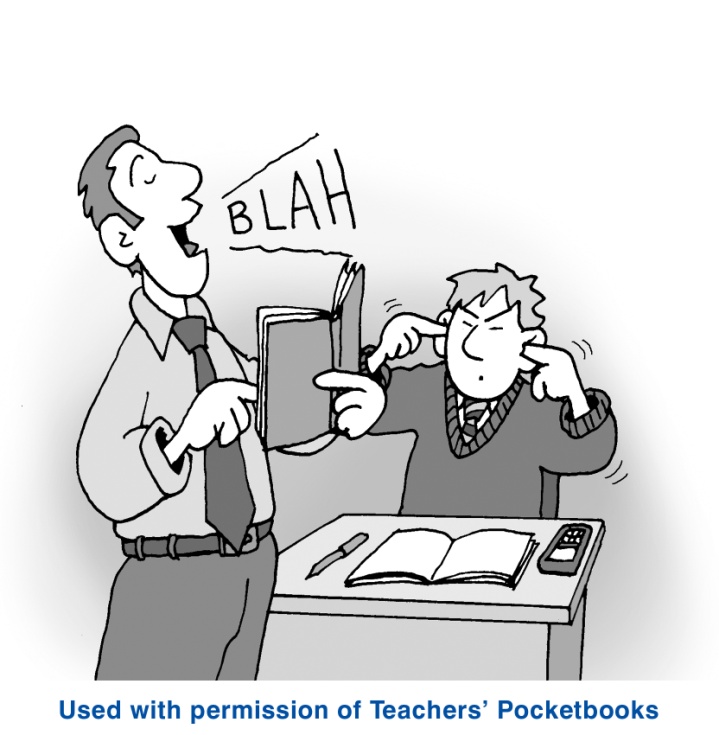 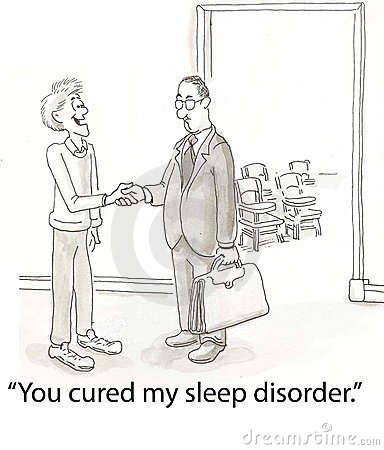 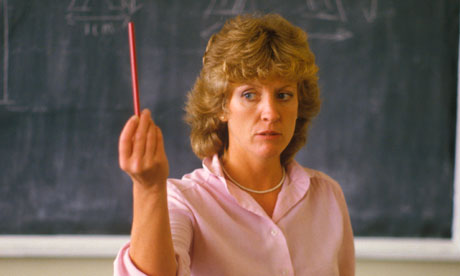 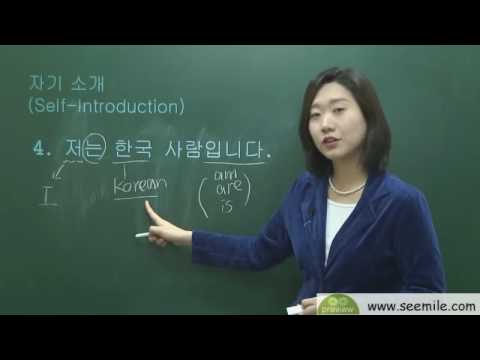 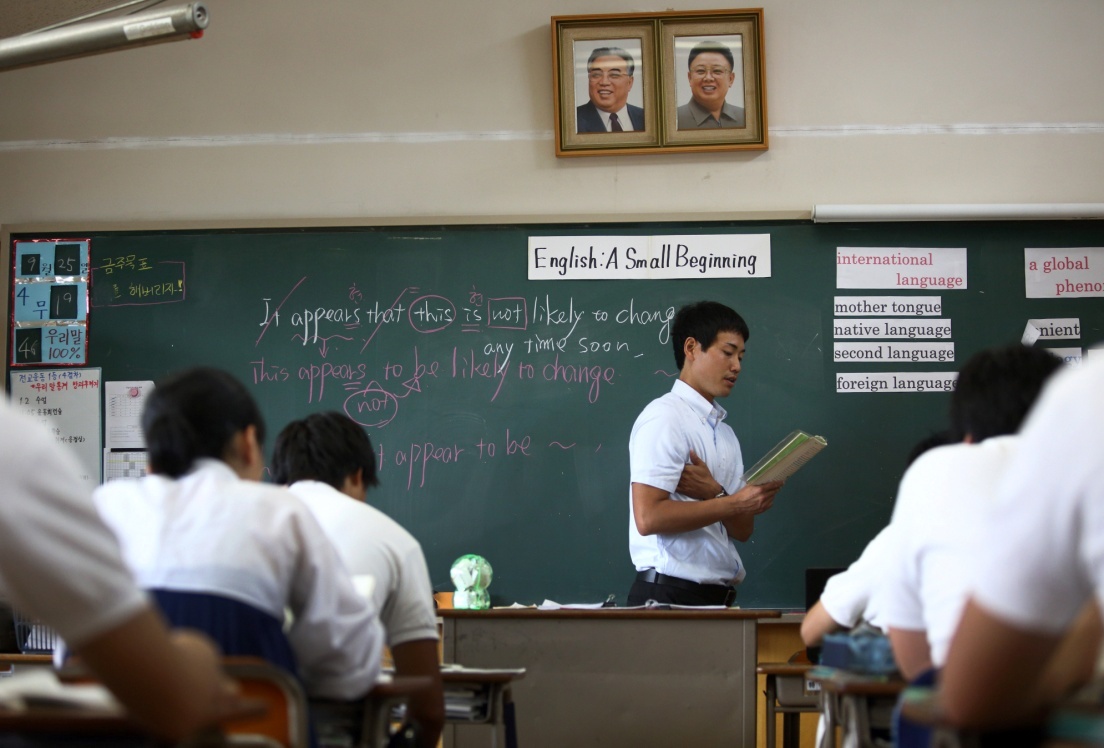 Check-up
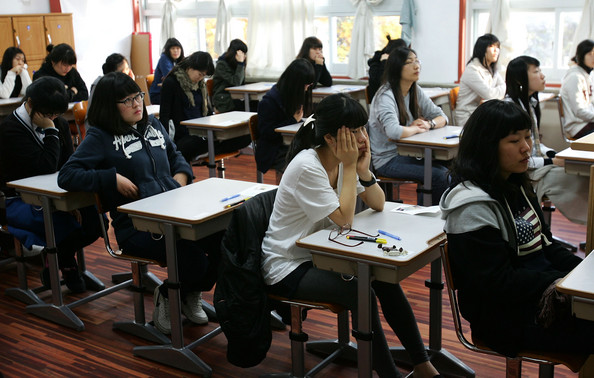 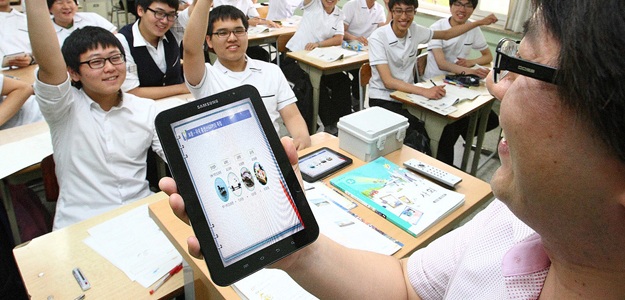 2
4
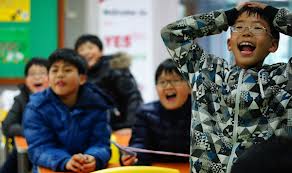 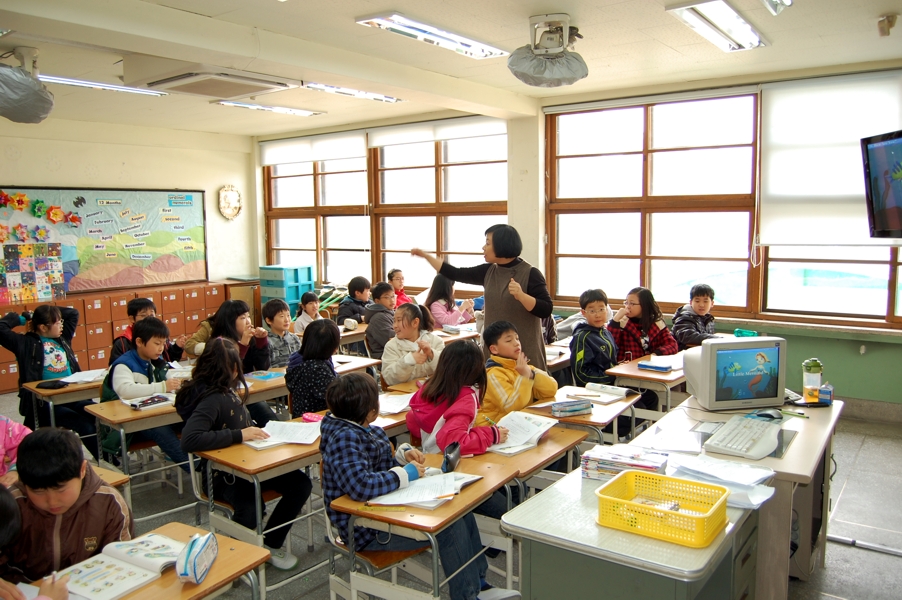 6
g
Creating Compelling Lessons
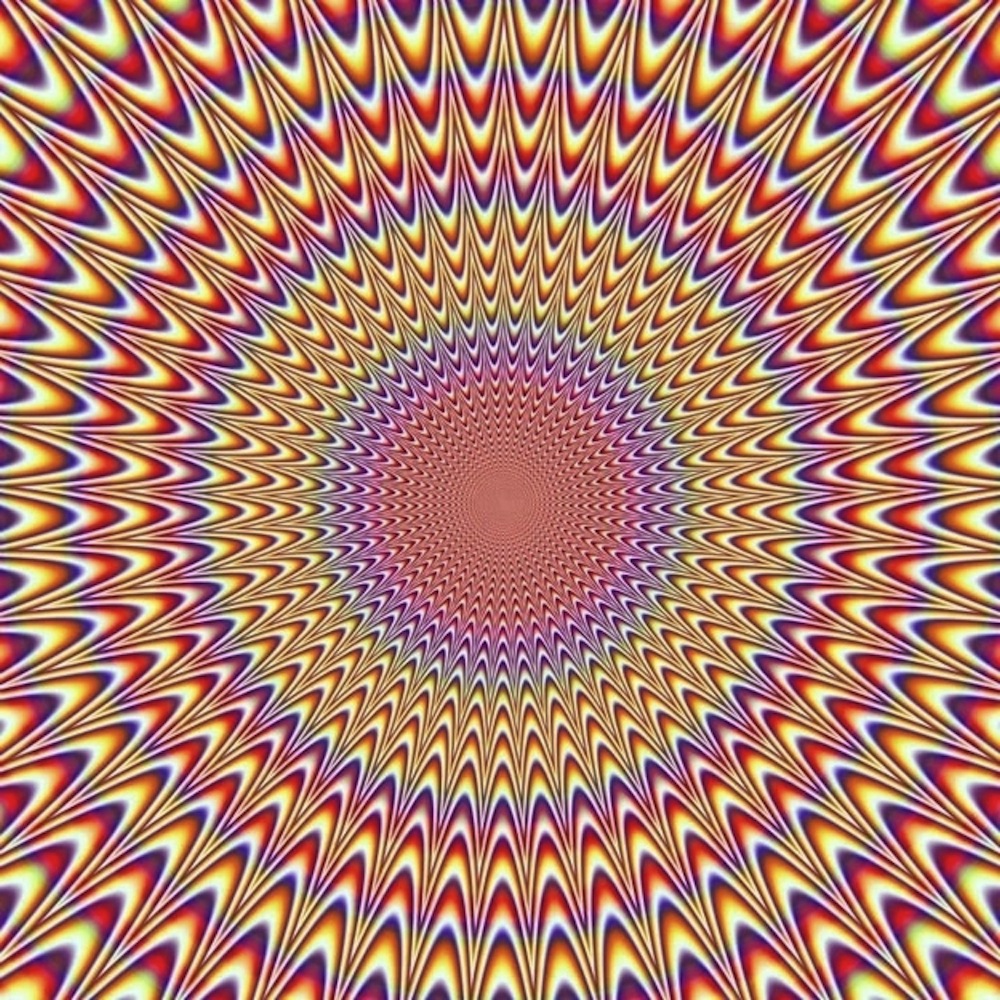 How can you make your lessons more compelling?
30% is the content you are working with.
70% is how the content is delivered.
Lesson Content
1. Thinking like a student!
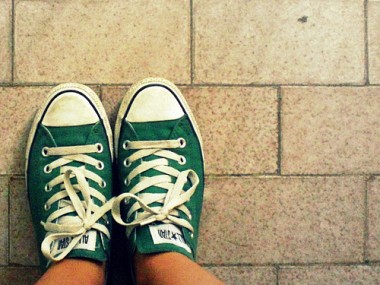 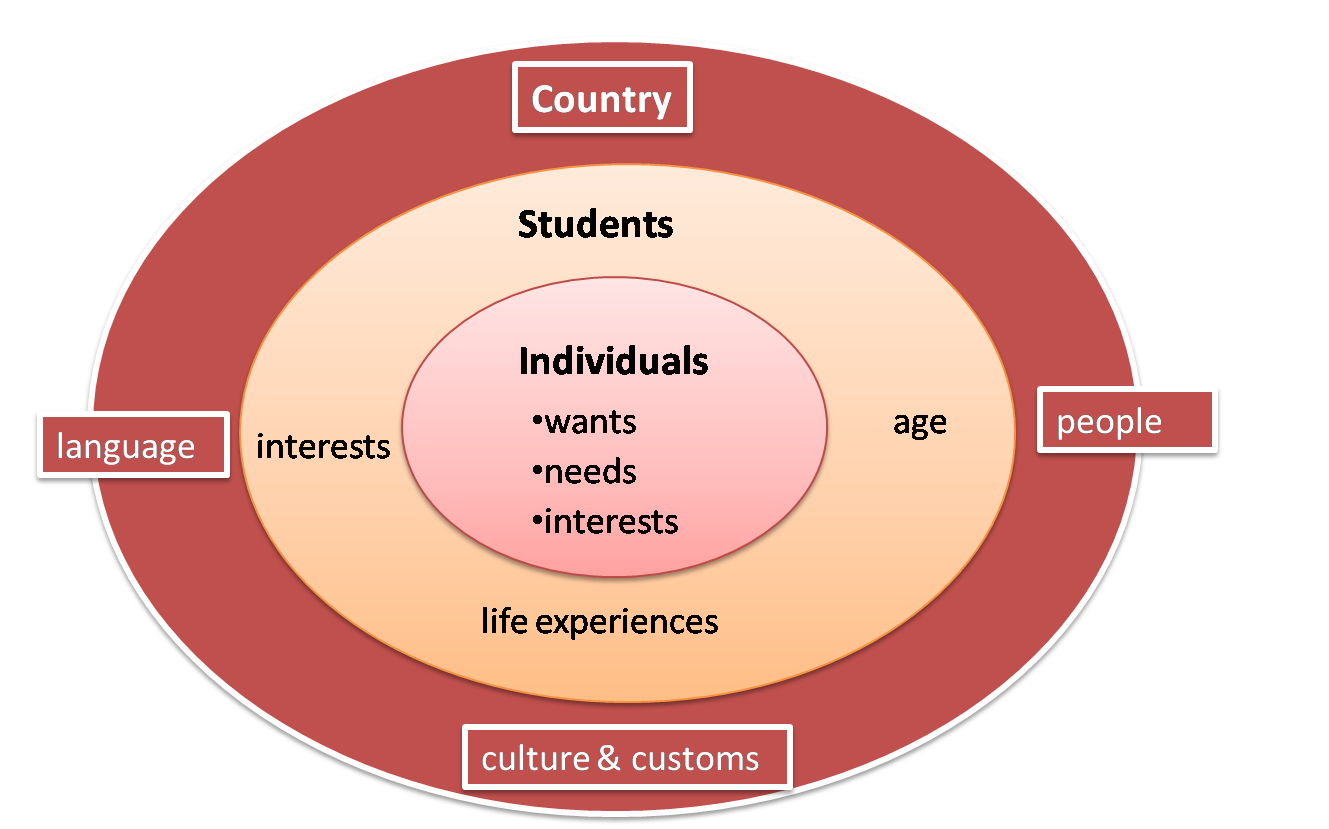 Plan things from their perspective.
RULE: Just because it is interesting to you, does not mean it is interesting to them!
2. Connection
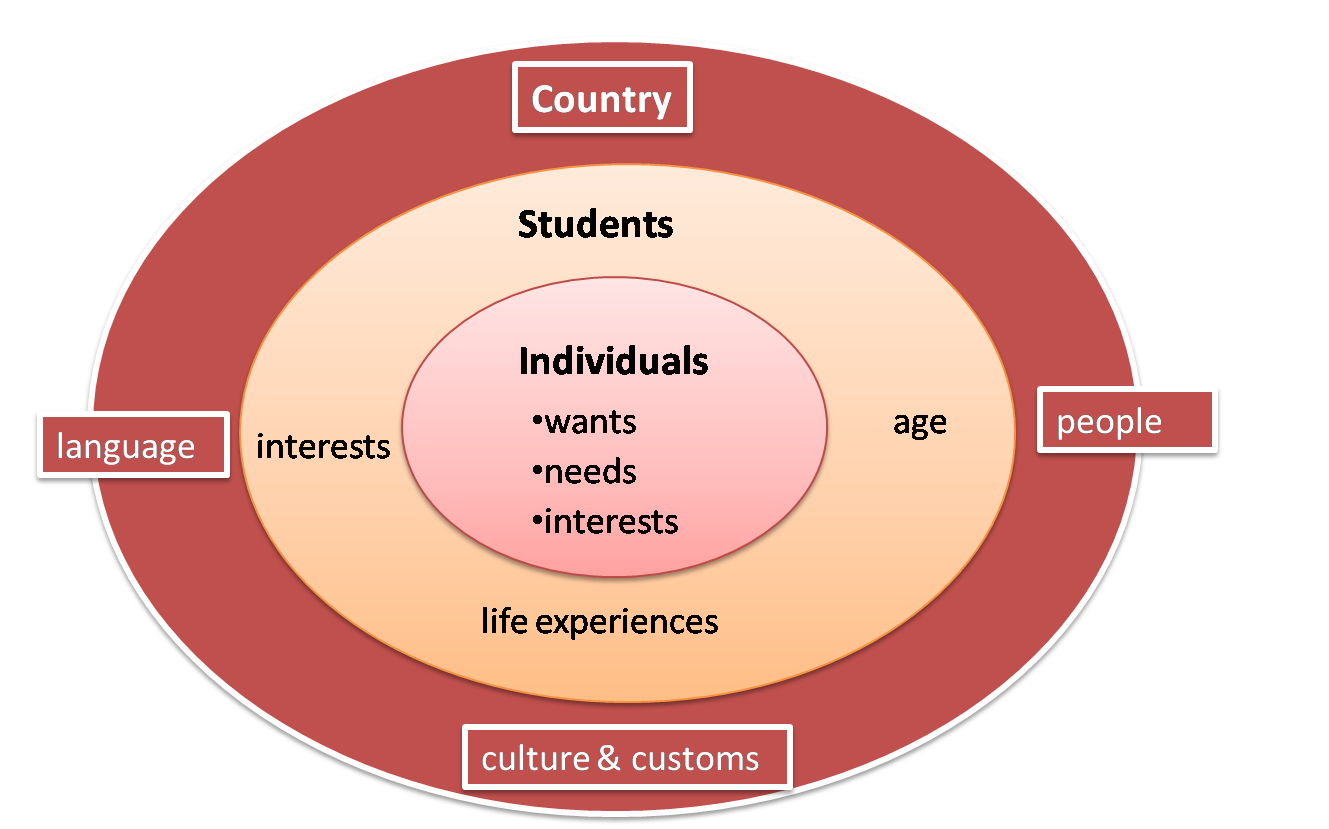 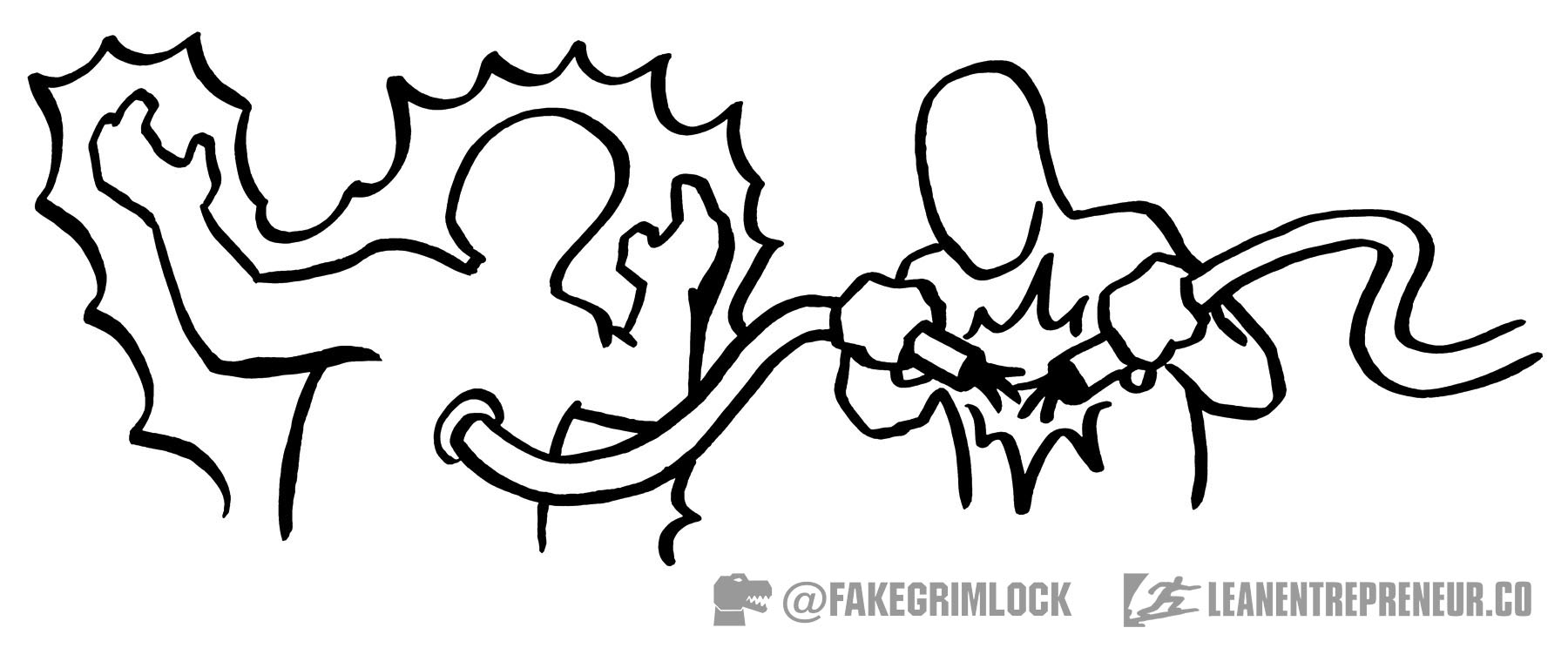 Try to connect what you are teaching to things the students can relate to and are interested in.
RULE: The more current the better!
3. Getting Help
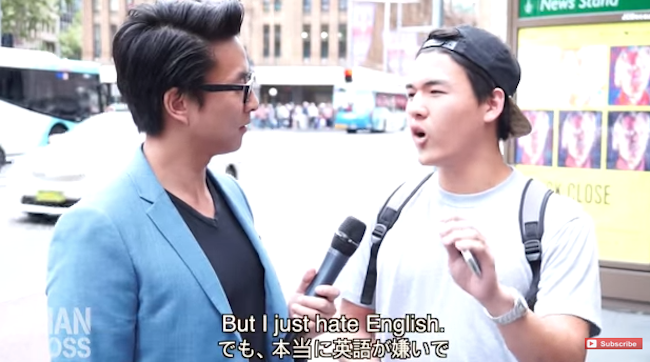 If you don’t know, ask them.
RULE: Don’t assume, ask.
Review
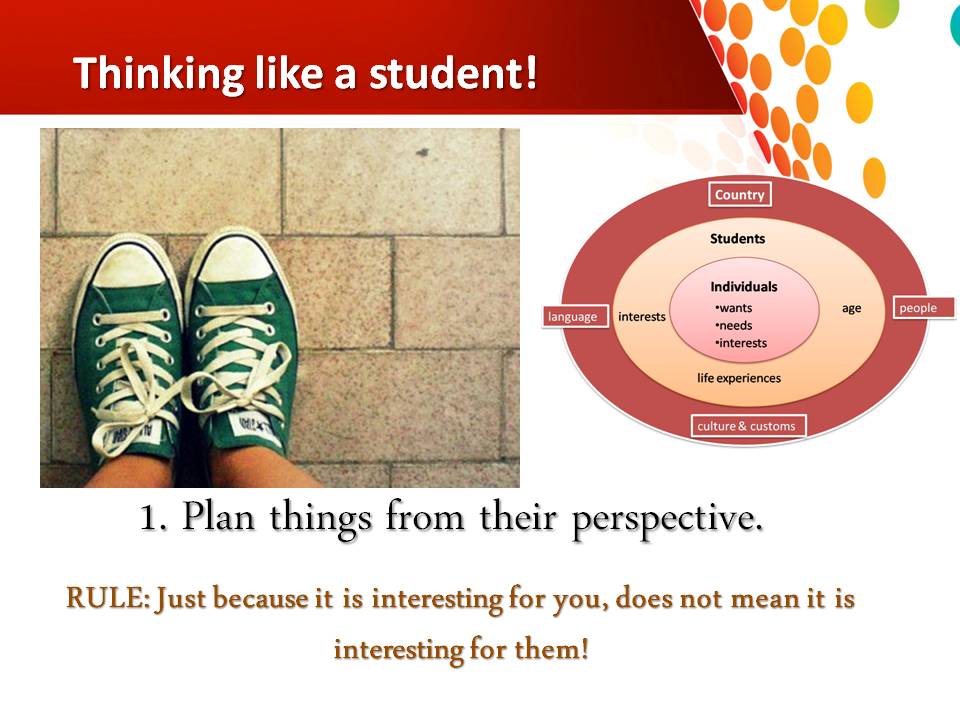 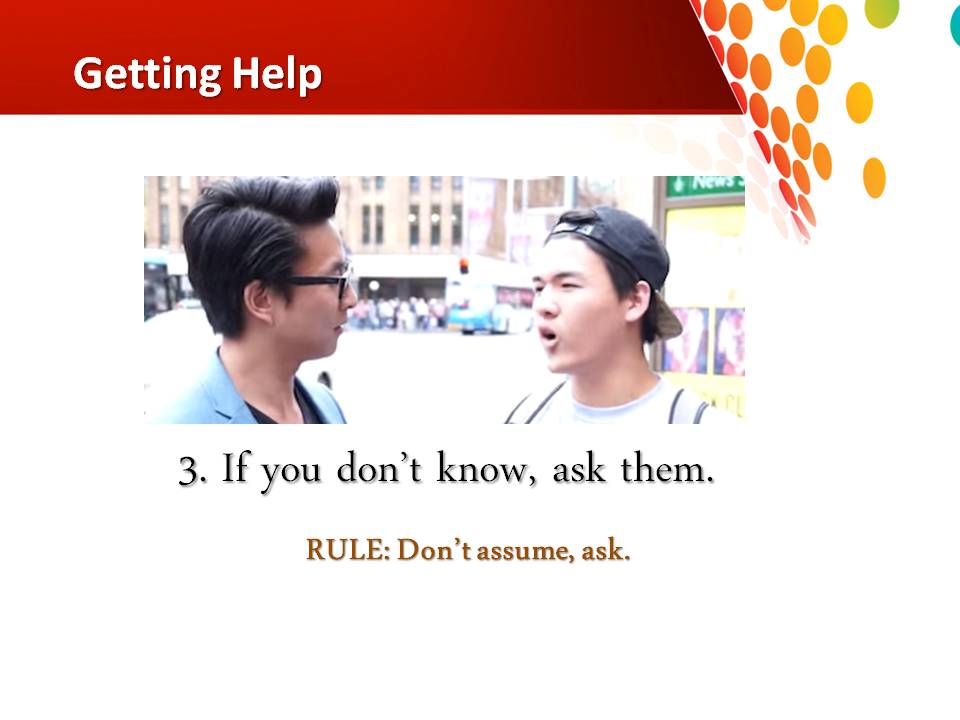 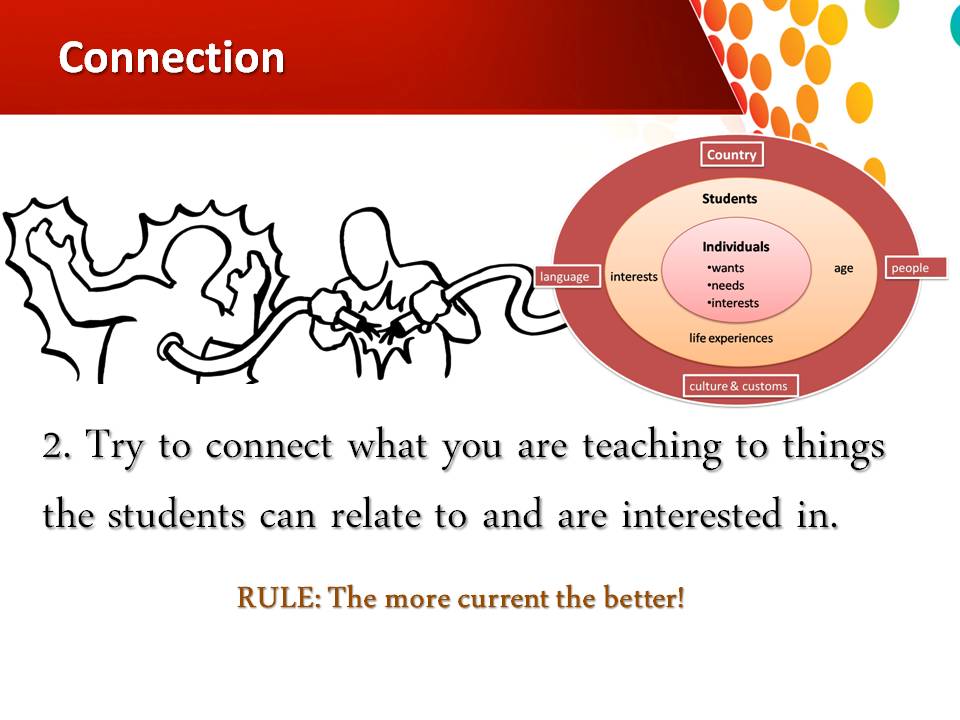 Compelling or Not
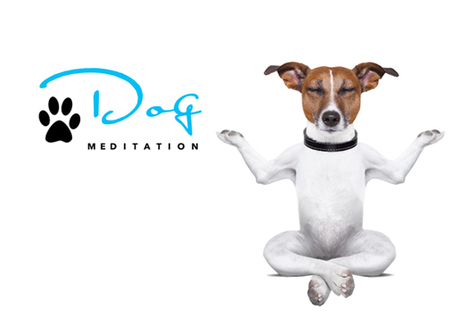 Who is compelling?
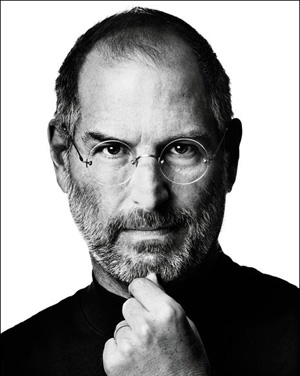 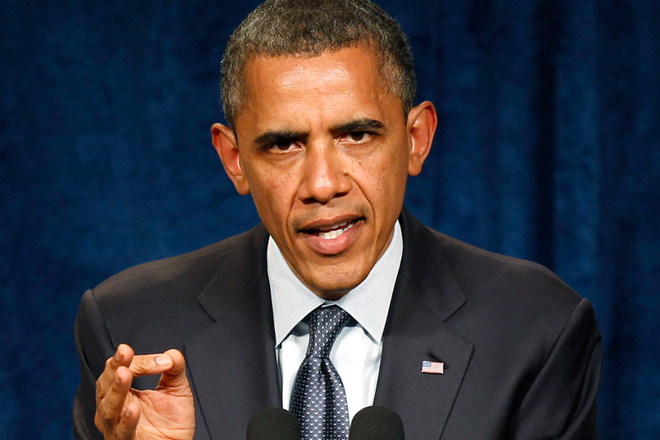 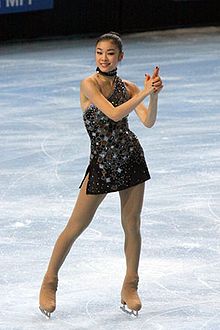 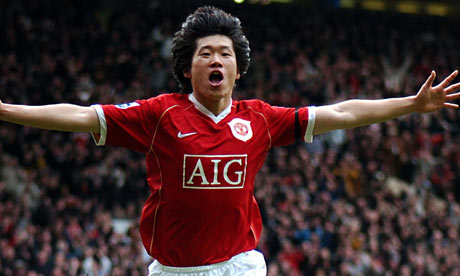 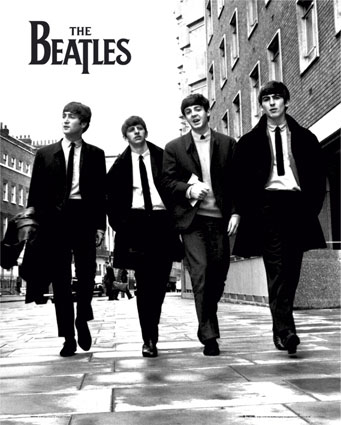 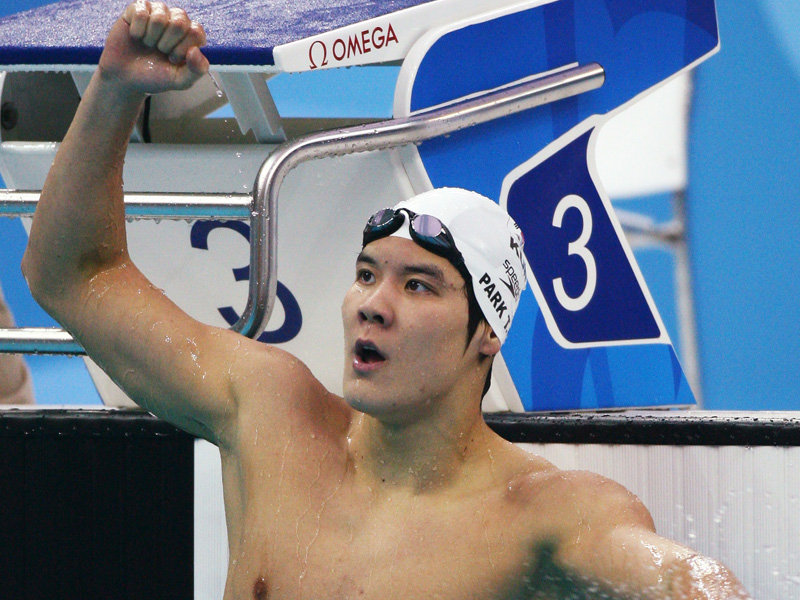 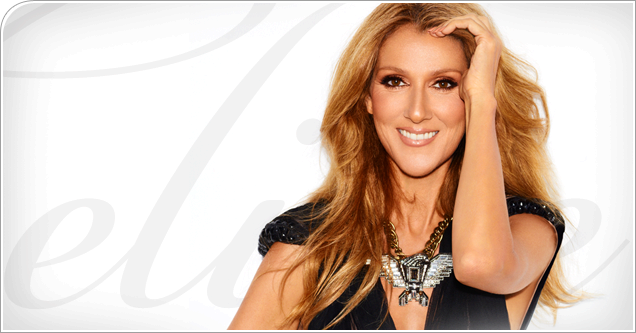 TASK
Make a list of “Who” would be compelling to your students right now.

Think of at least 5 people or characters.
What is compelling?
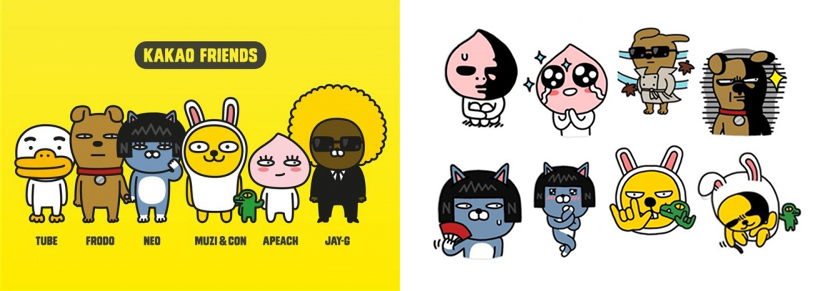 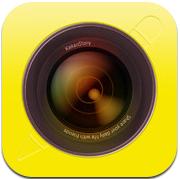 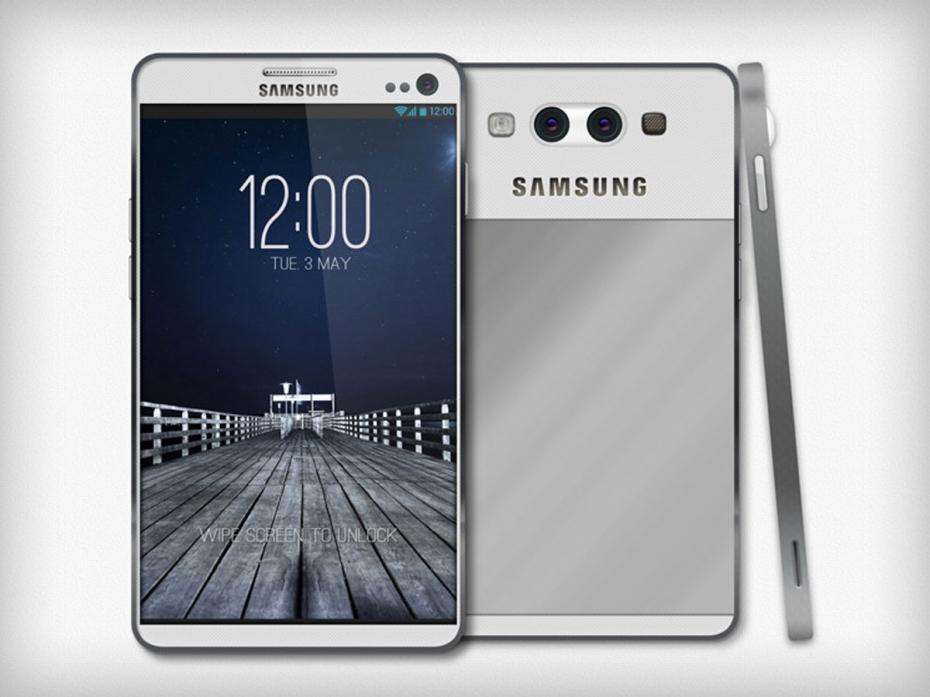 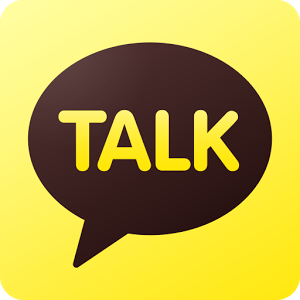 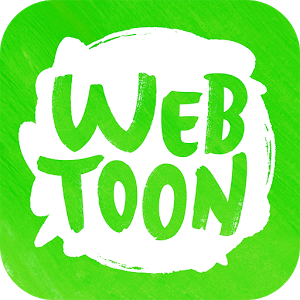 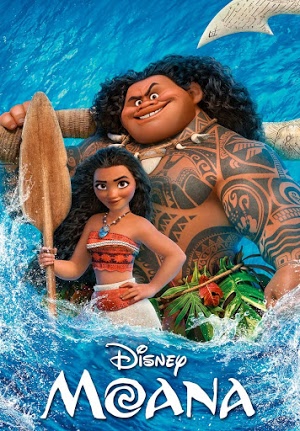 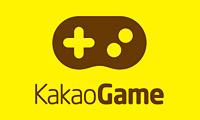 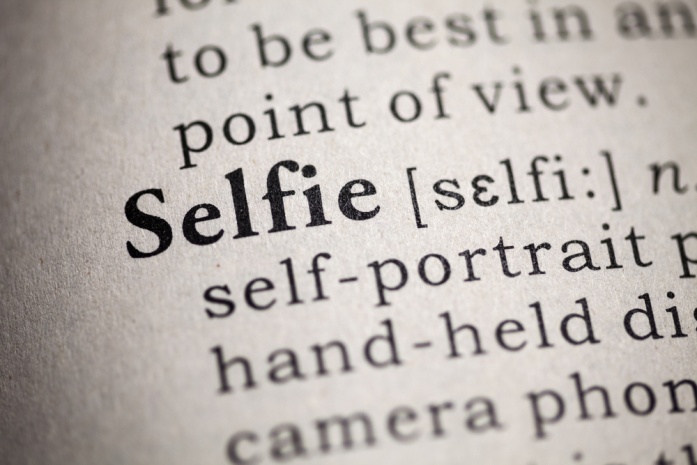 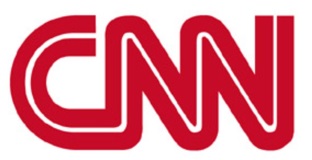 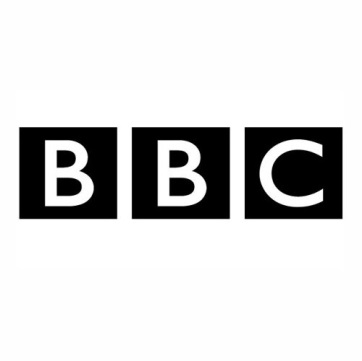 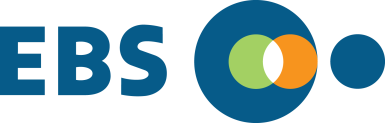 Compelling Examples
Which of the following sentences is the most compelling?
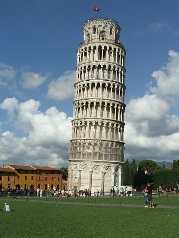 a)I have been to Italy.

b) She has eaten a spider.

c) Kim Yuna has won a gold medal.

d) Muzi and Con have kissed a gorilla.
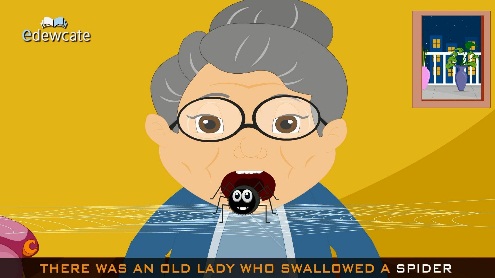 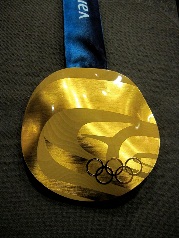 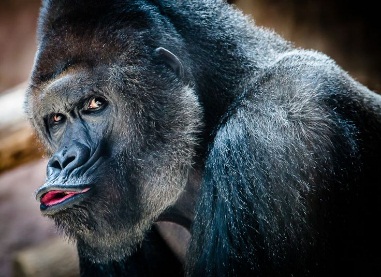 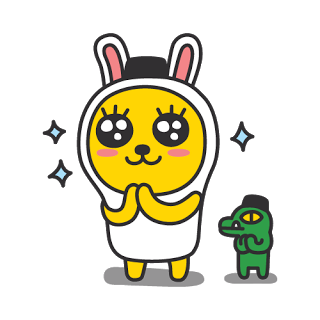 Delivery
How to be a boring teacher…
(Prodromou ,1999)
Let students do nothing
Teach the book
Be right all the time
Assume students know nothing
Sit still
Be predictable
Speak in monotone
Make sure students are idle
Lose your students
Keep talking
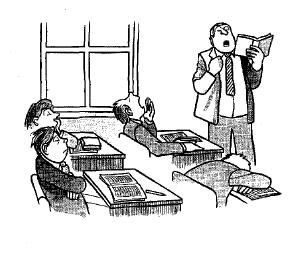 DELIVERY
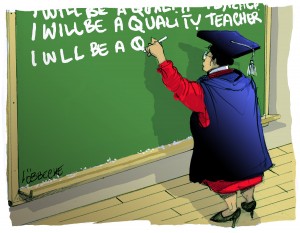 1. Compel them from the start!
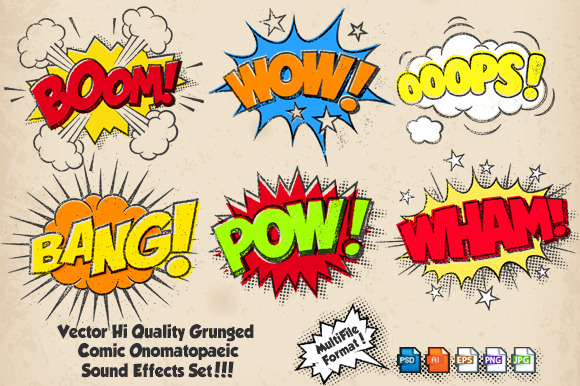 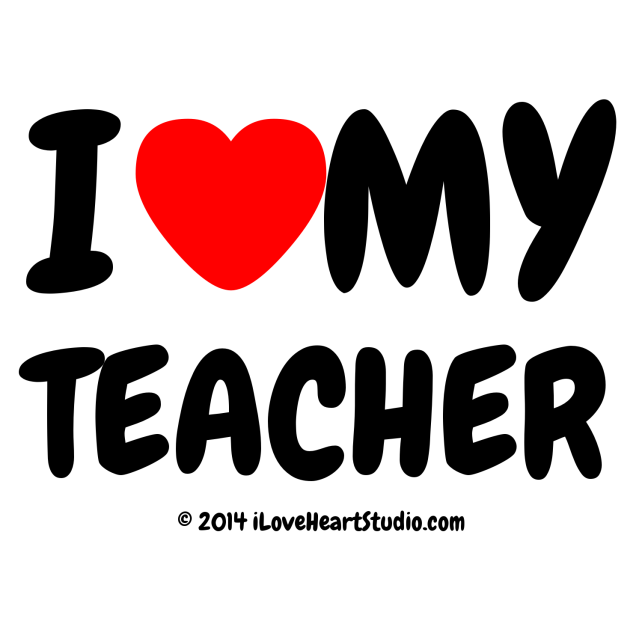 Shock (unusual fact, strange examples)
Fishing
Confusion and uncertainty
Presenting a situation or problem
Making students want to find a solution or answer
RULE: Grasp their attention from the beginning!
2. Connect with students
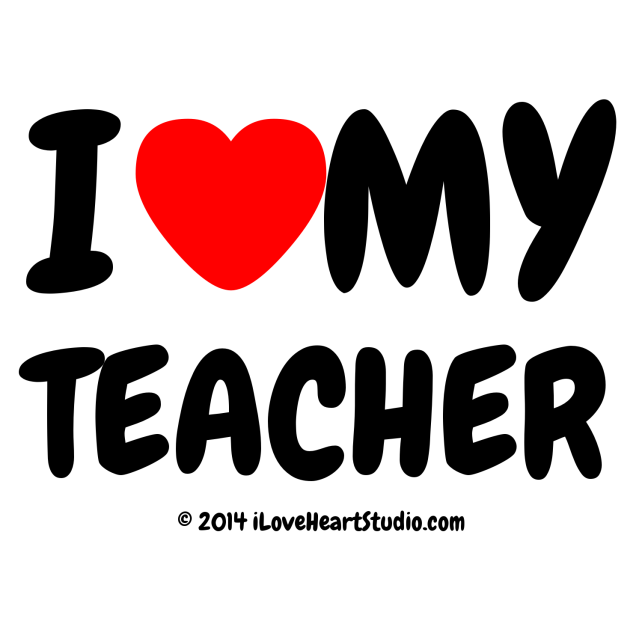 Good rapport can go a long way!
RULE: If they are connected to you as a teacher they will be more compelled in your classes.
3. Be a good role model
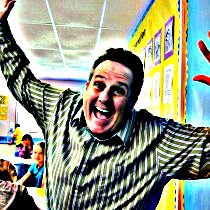 Come to class compelled to teach… or at least fake it…
RULE: If you seem bored to teach it, students will be bored to learn it.
4. Use your compelling qualities
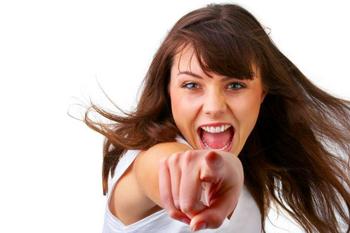 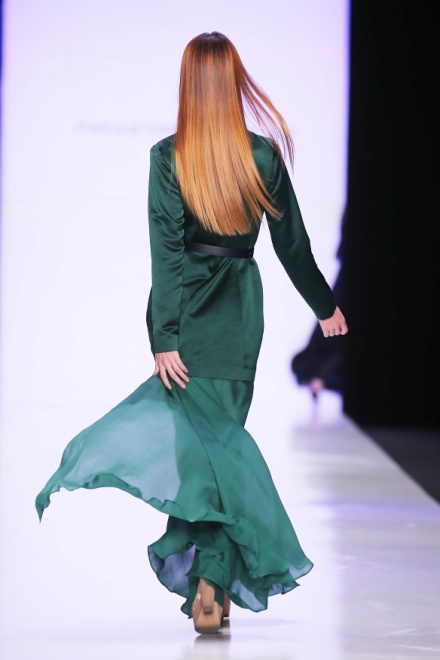 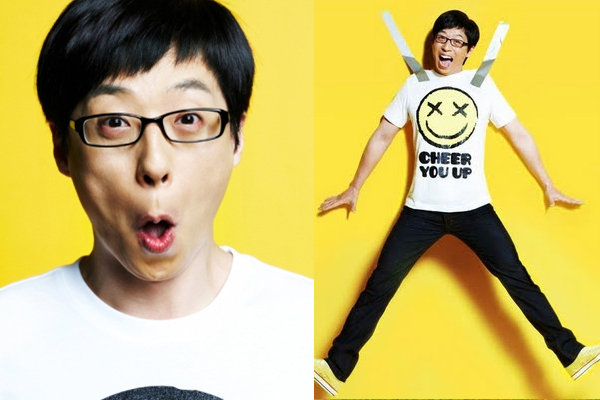 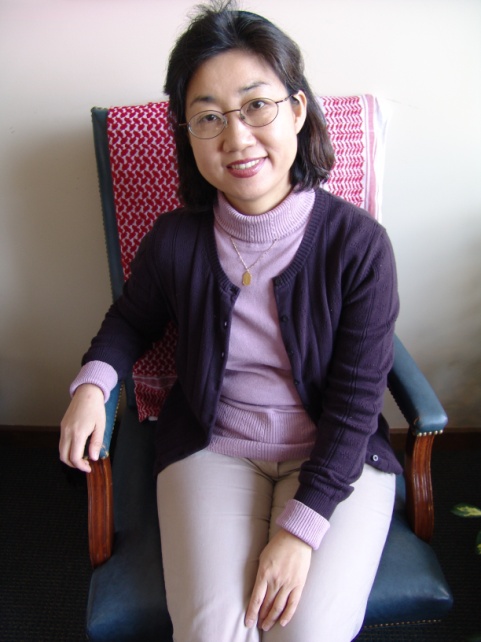 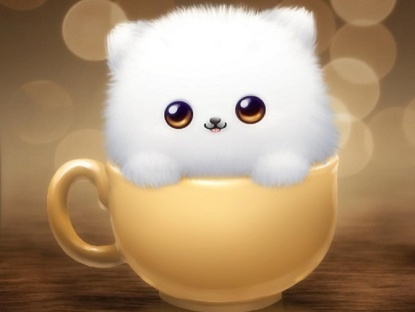 Develop your own compelling style!
RULE: Know your compelling points and use them in your delivery!
5. Interaction, Interaction, Interaction
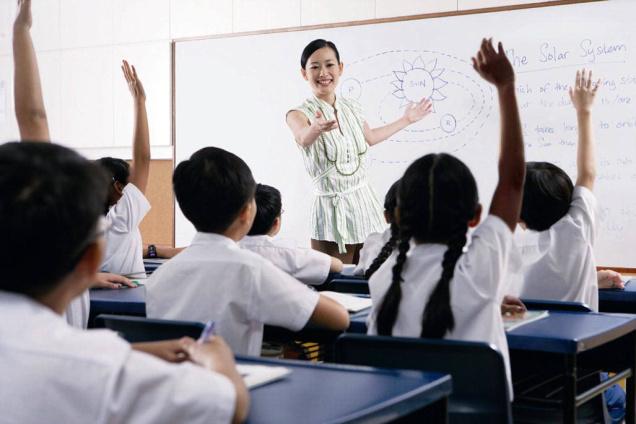 Interact with students and let them interact with each other as much as possible!
RULE: The longer you are talking, the more bored they will become. Ask lots of questions to break up your speaking!
6. Make it easy to understand
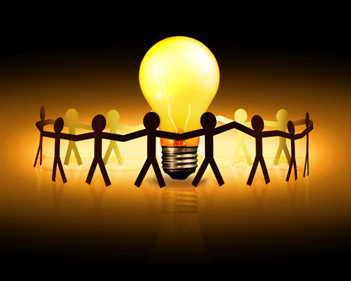 Great teachers can make difficult things easy to understand.
RULE: If students can’t understand it, they can get bored.
7. Spice it up with visual aids
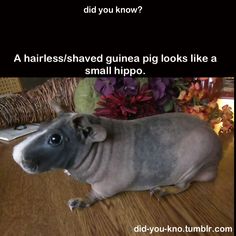 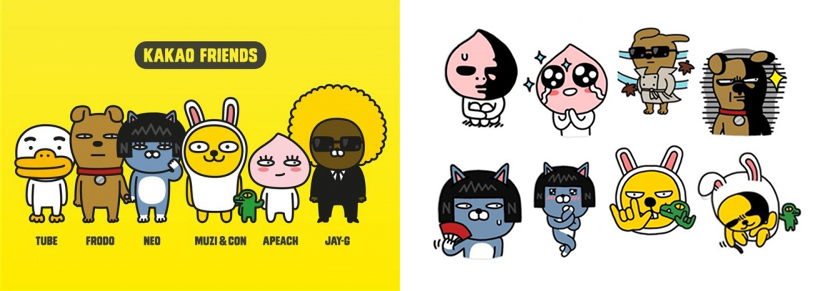 Visual aids can make lessons much more compelling.
RULE: Seeing it is much more interesting than hearing about it!
8. Have Fun
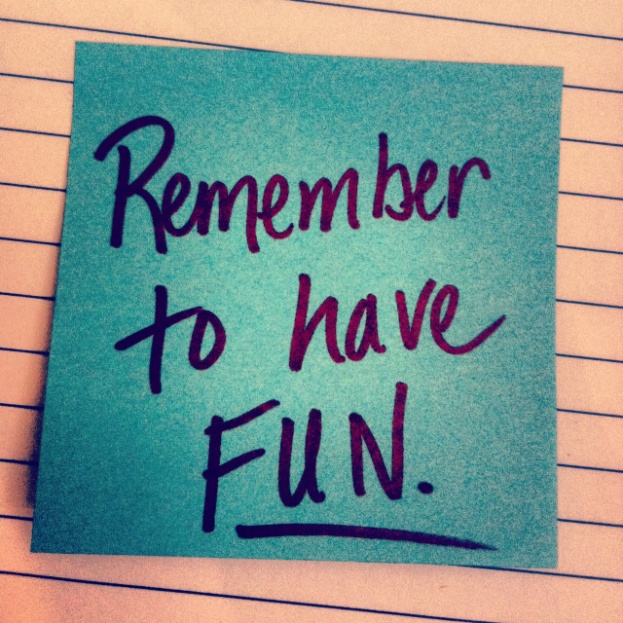 Fun is contagious and compelling!
RULE: If you are having fun, you just might trick your students into having fun too…
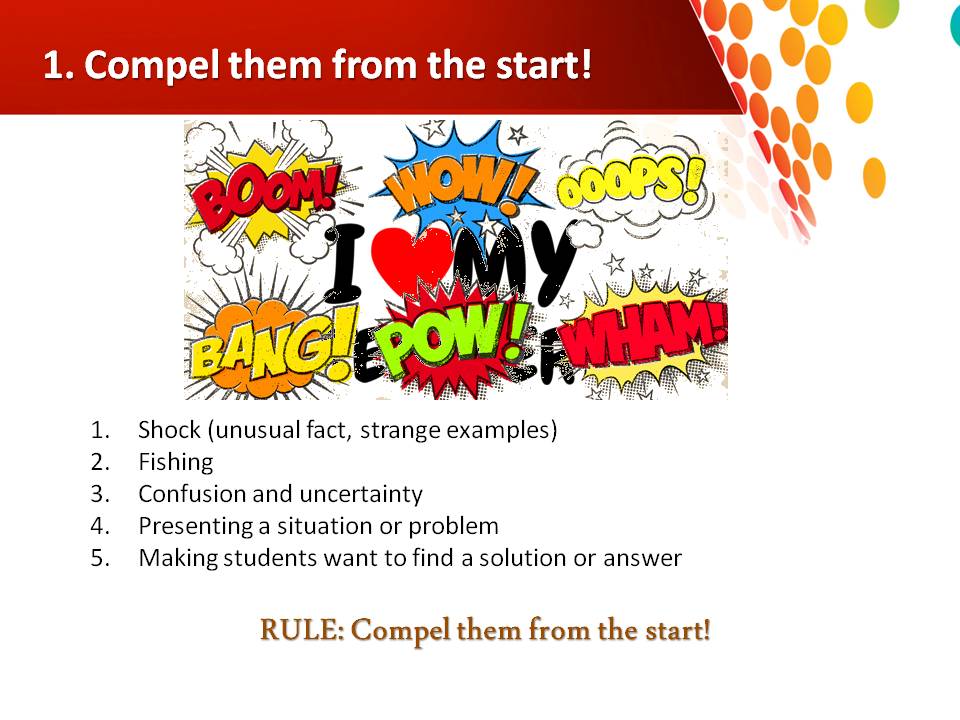 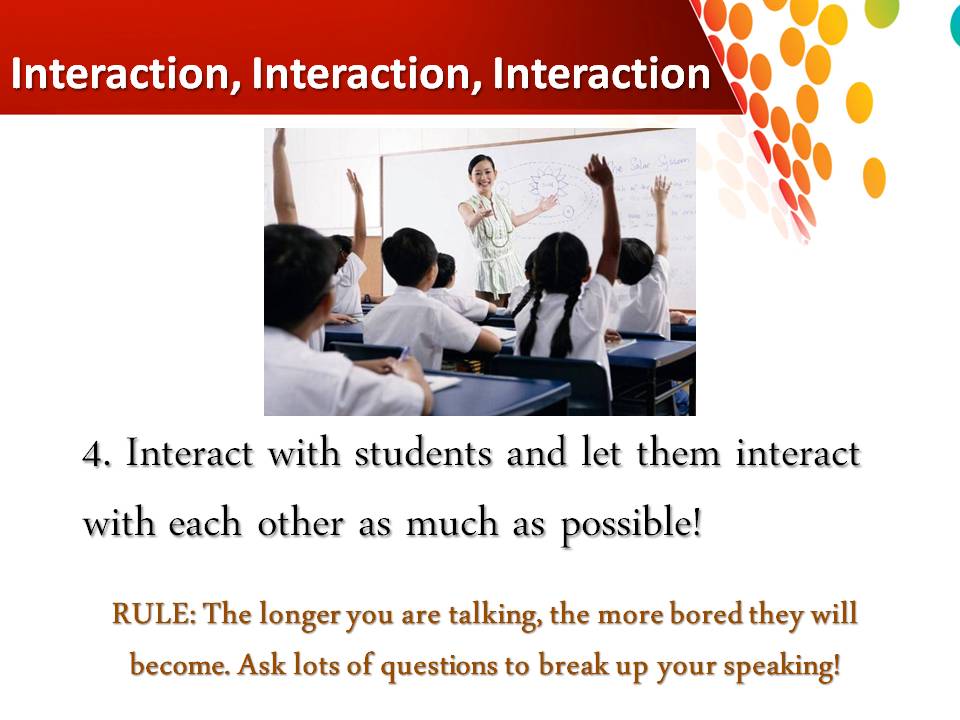 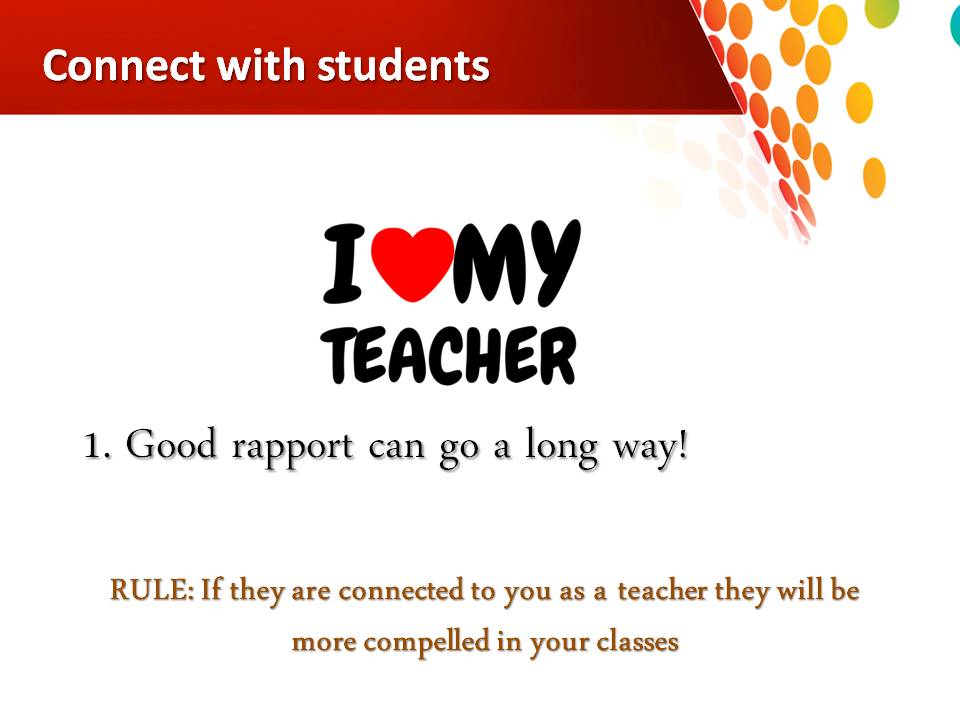 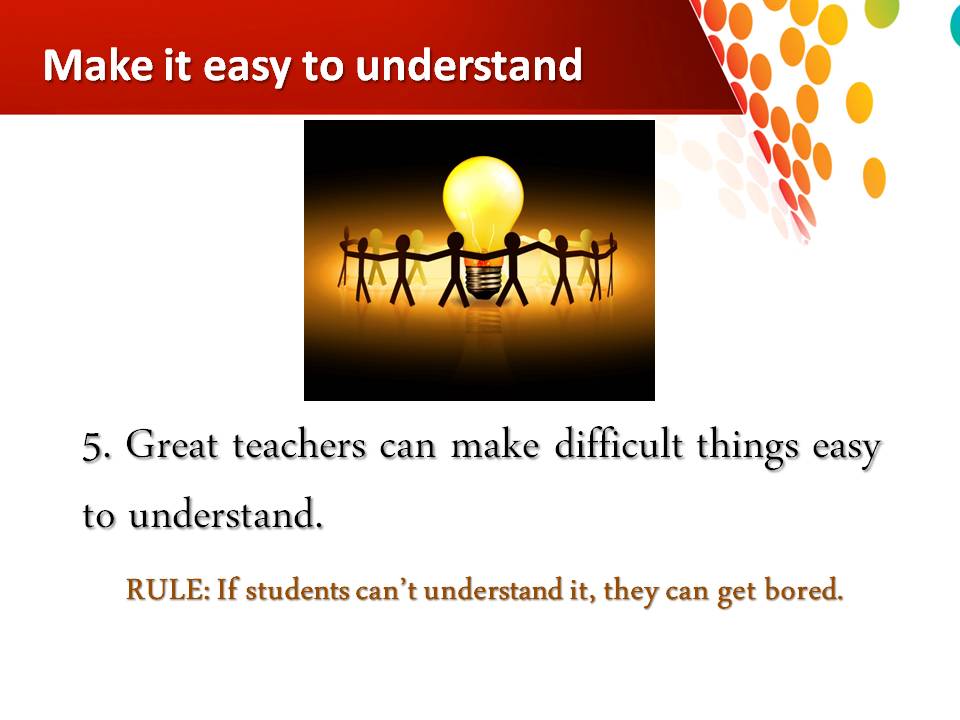 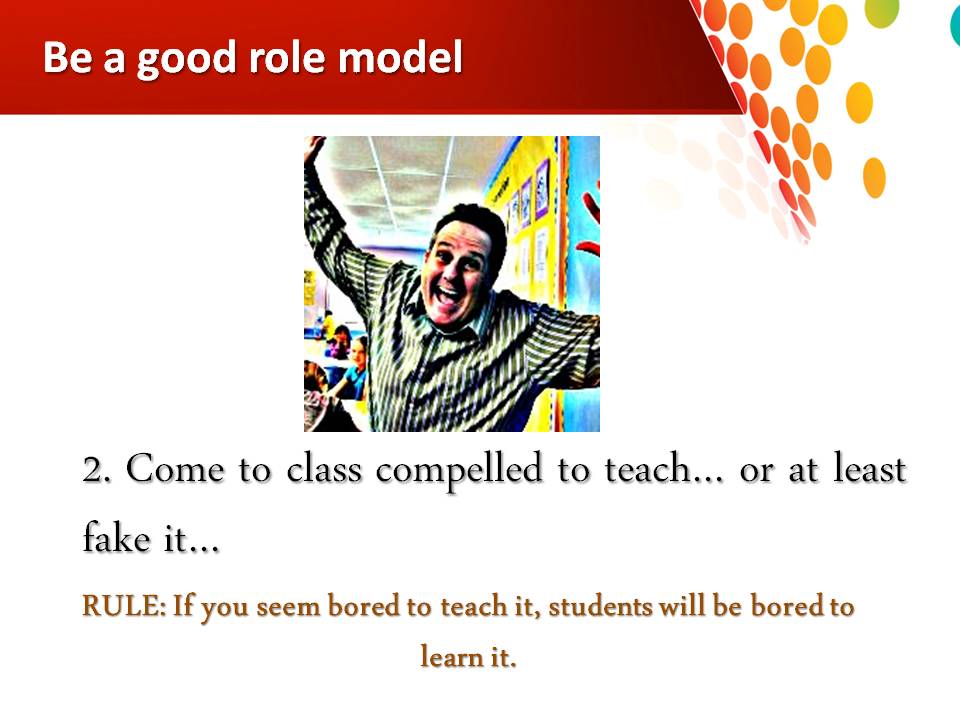 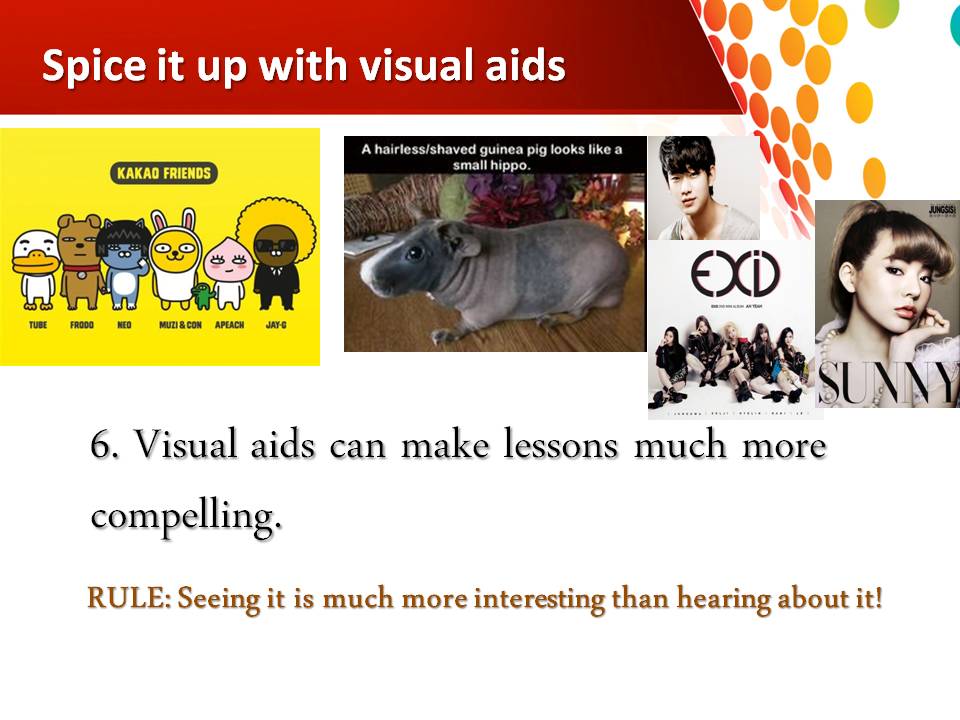 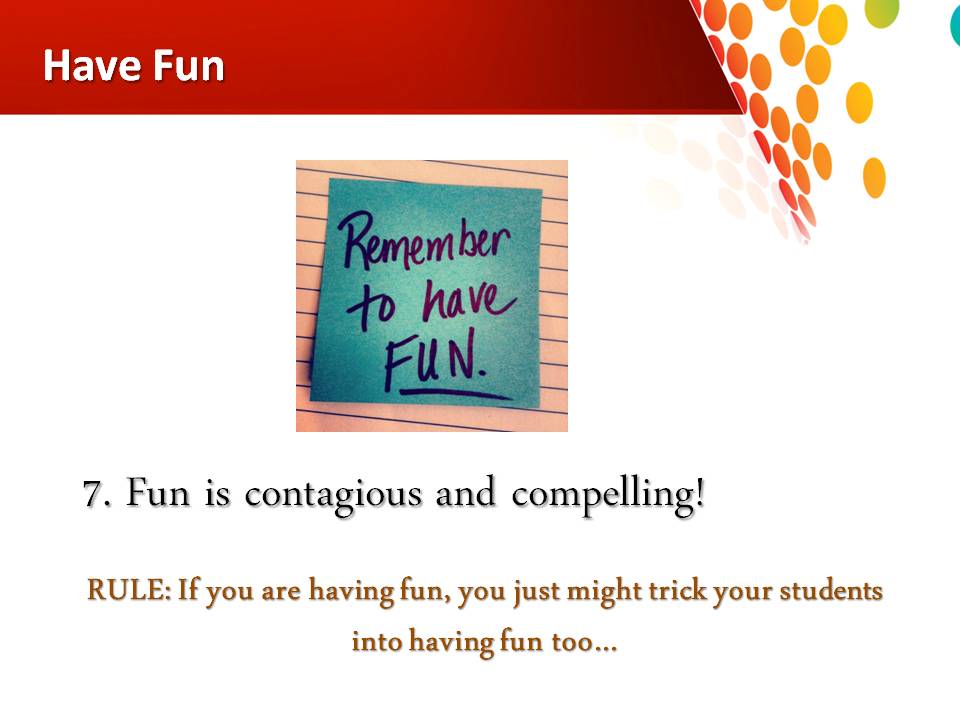 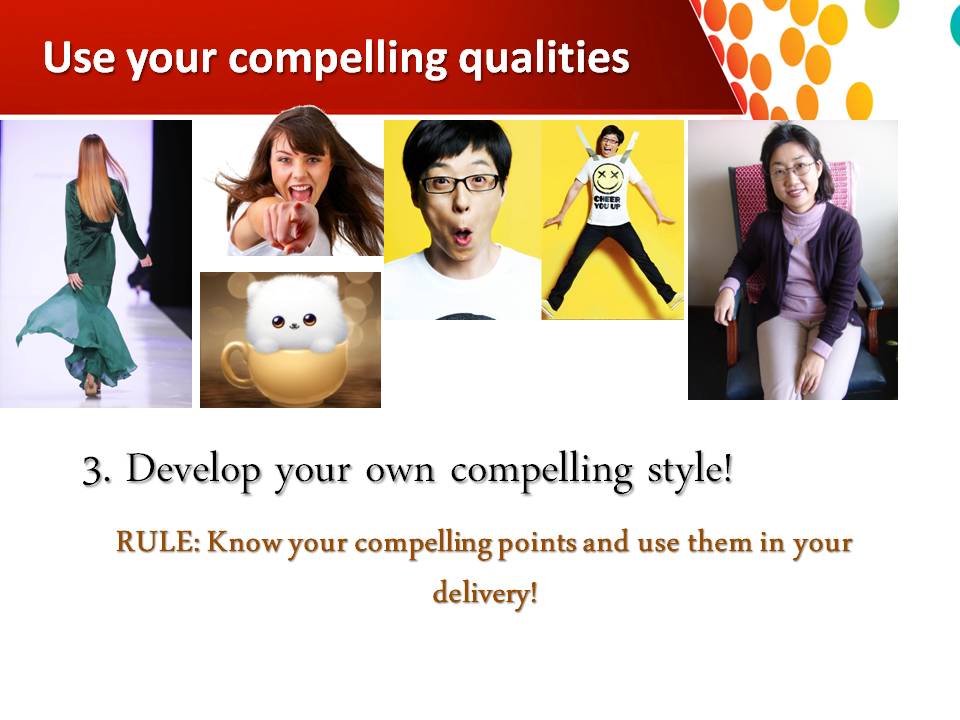 Practice Application
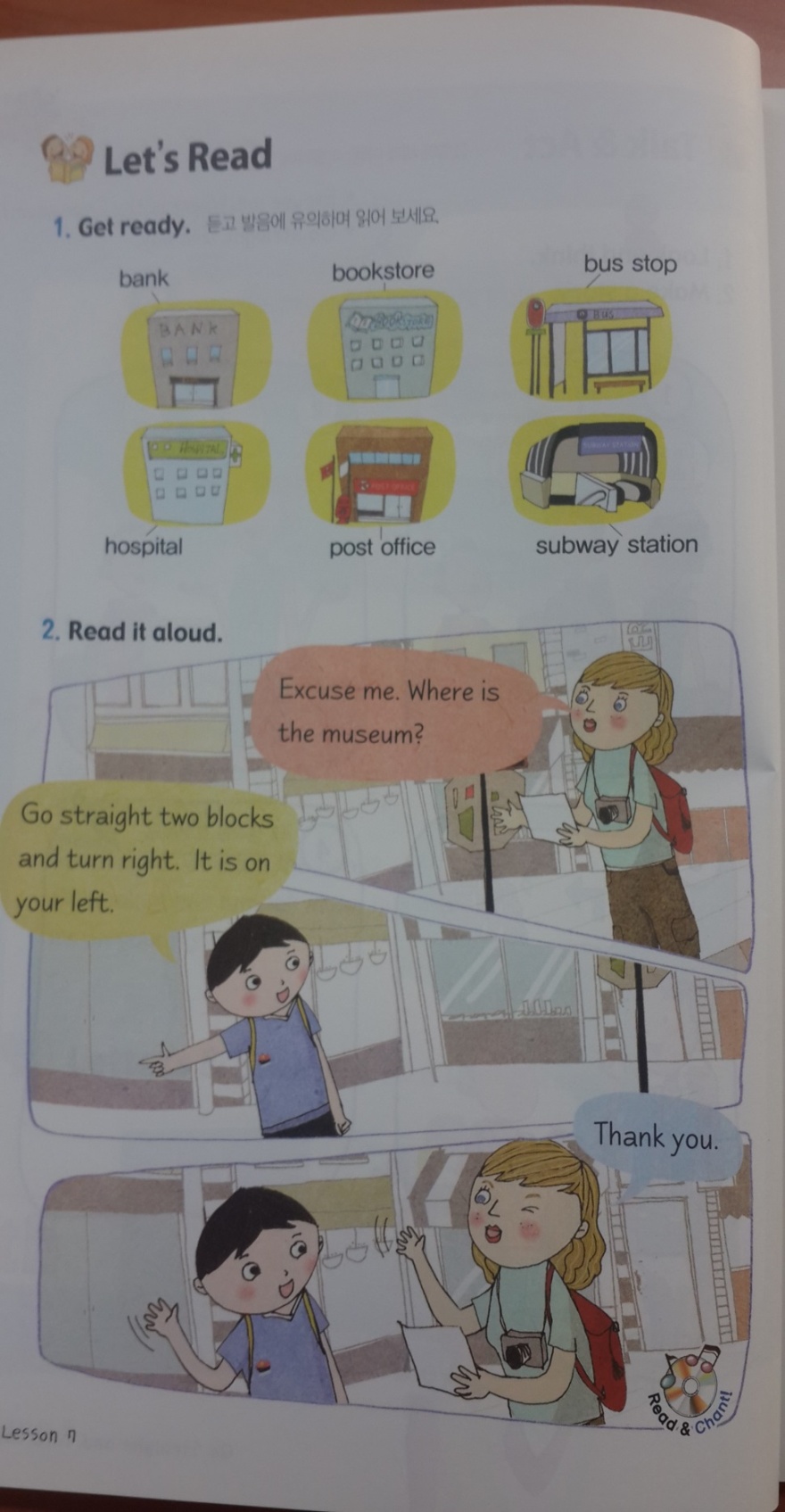 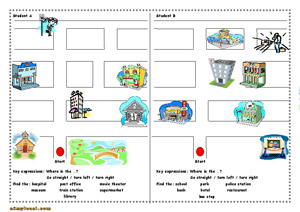 Application Task
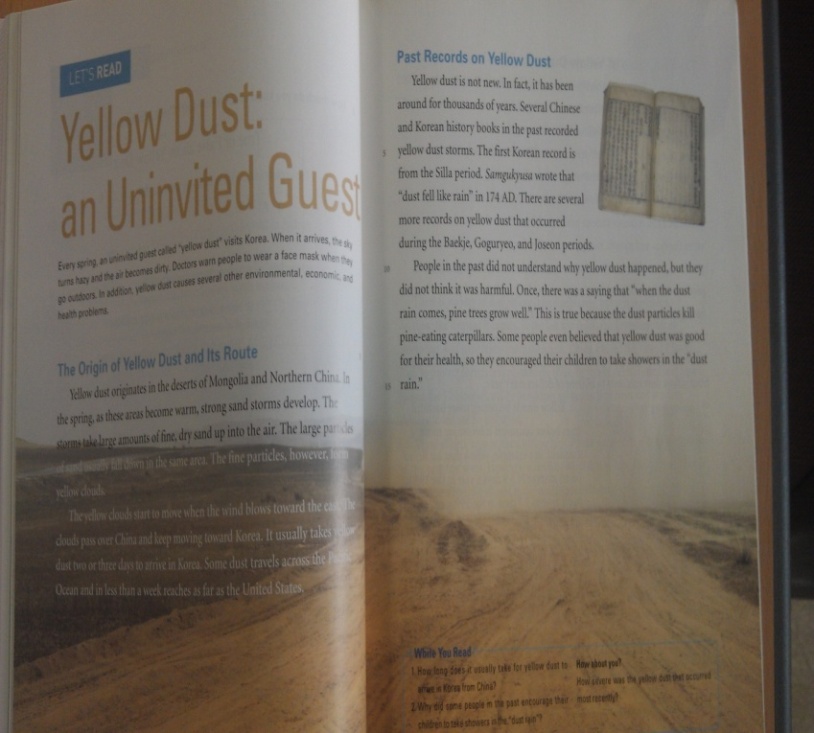 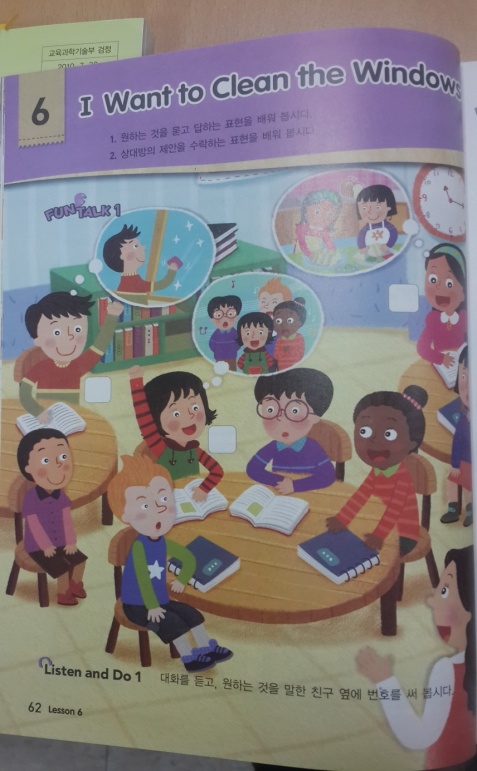 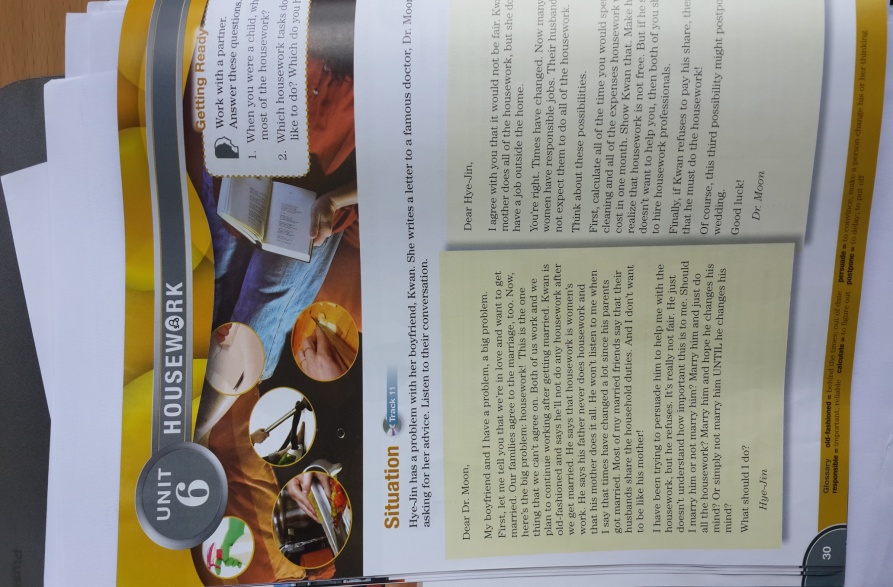 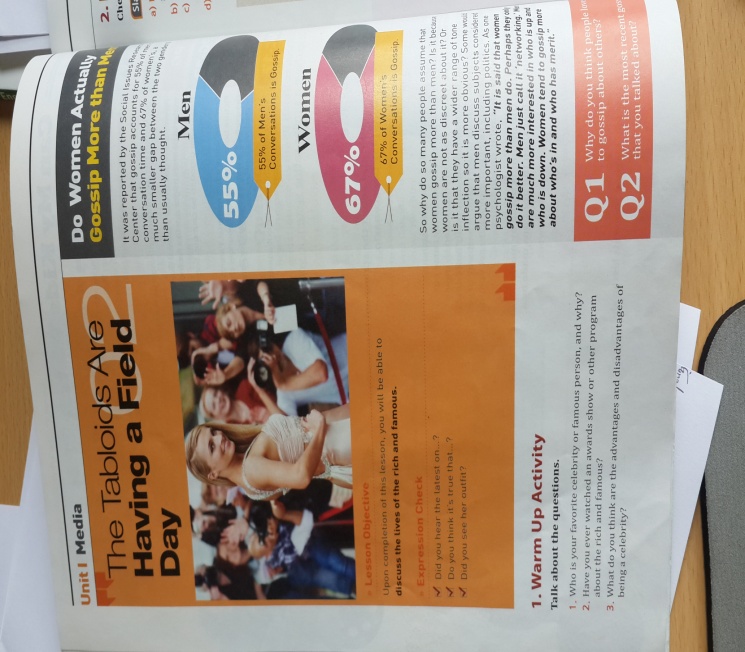 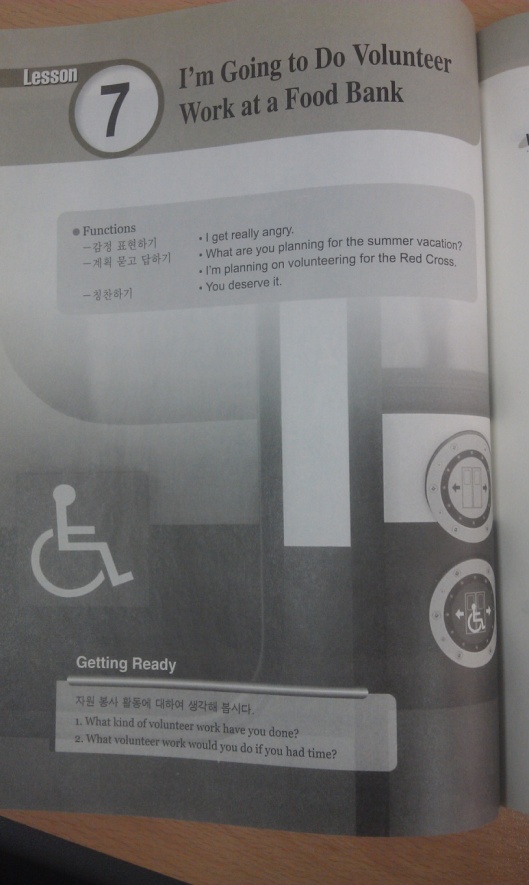 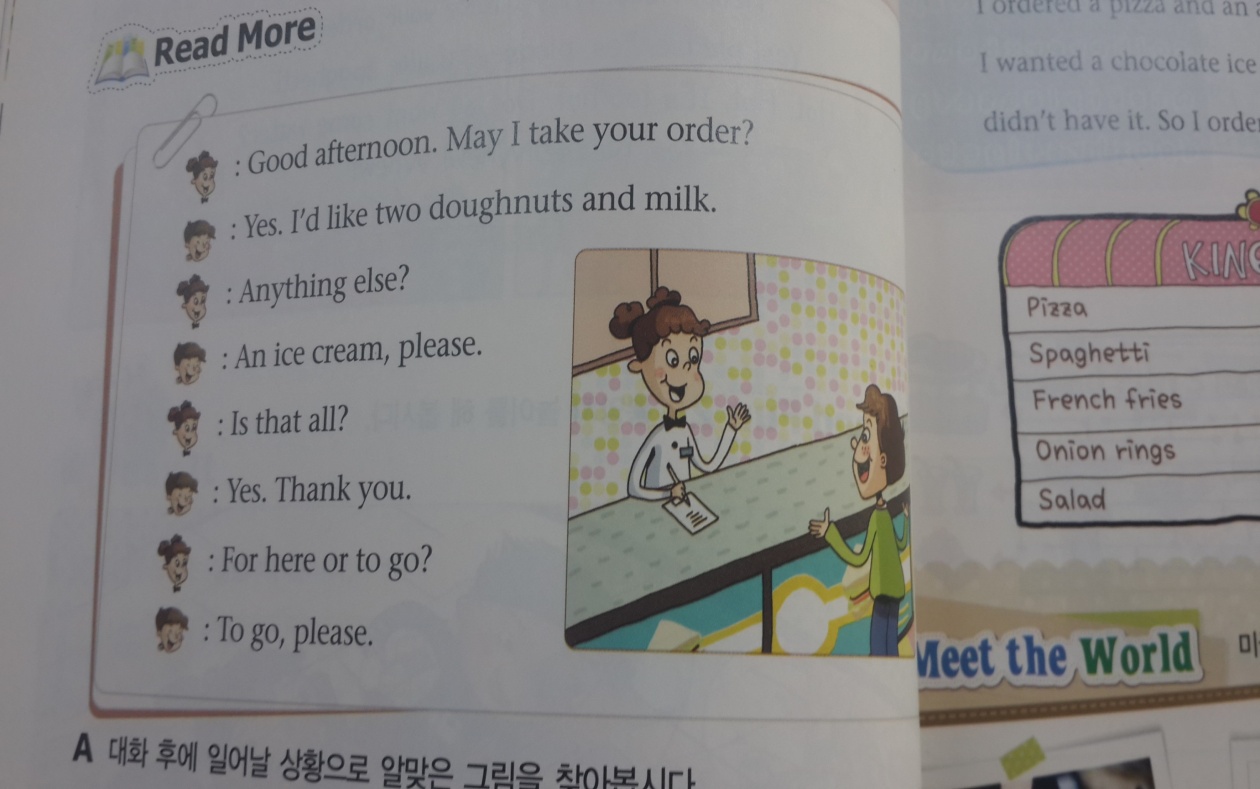 The End
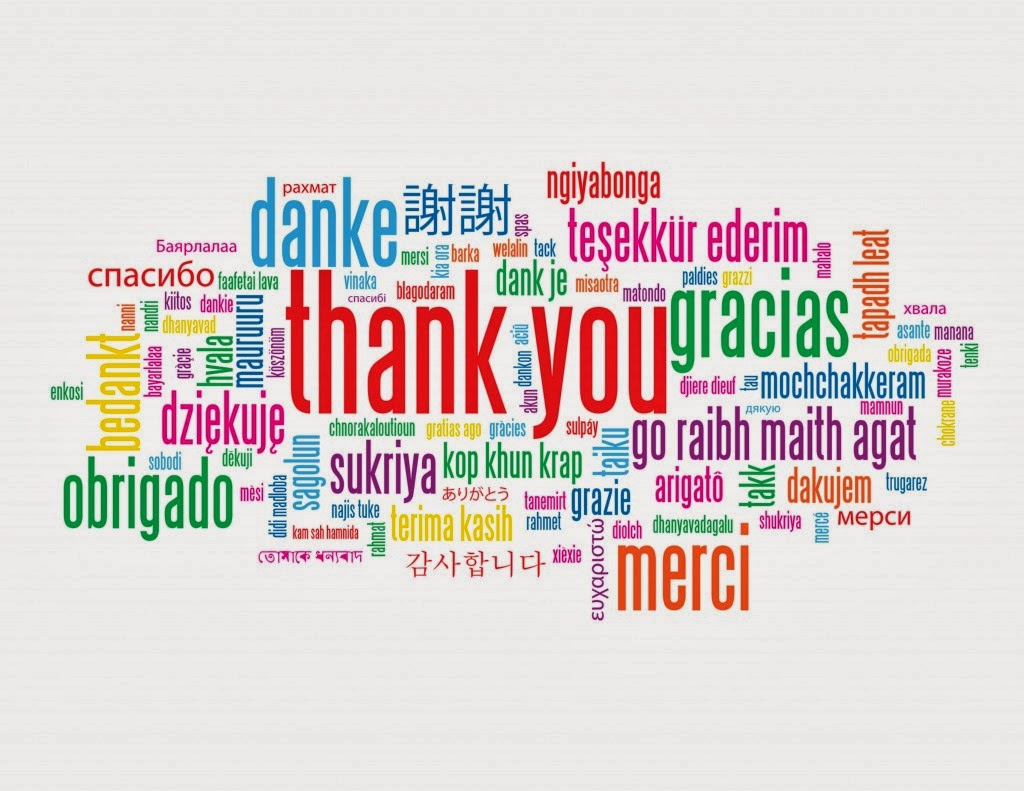 Email: prof.gwhitehead@gmail.com
URL: profgwhitehead.weebly.com 

Facebook: https://www.facebook.com/groups/gifle/
References
Krashen, S. (2015). The end of motivation. New Routes, 55, 25-29. 

Krashen, S. (2011). The compelling ( not just interesting) input hypothesis. The English Connection (KOTESOL), 15 (3), 1. 

Prodromou, L. (1999). How to be a boring teacher. English Teaching professional, 12, 16-18.
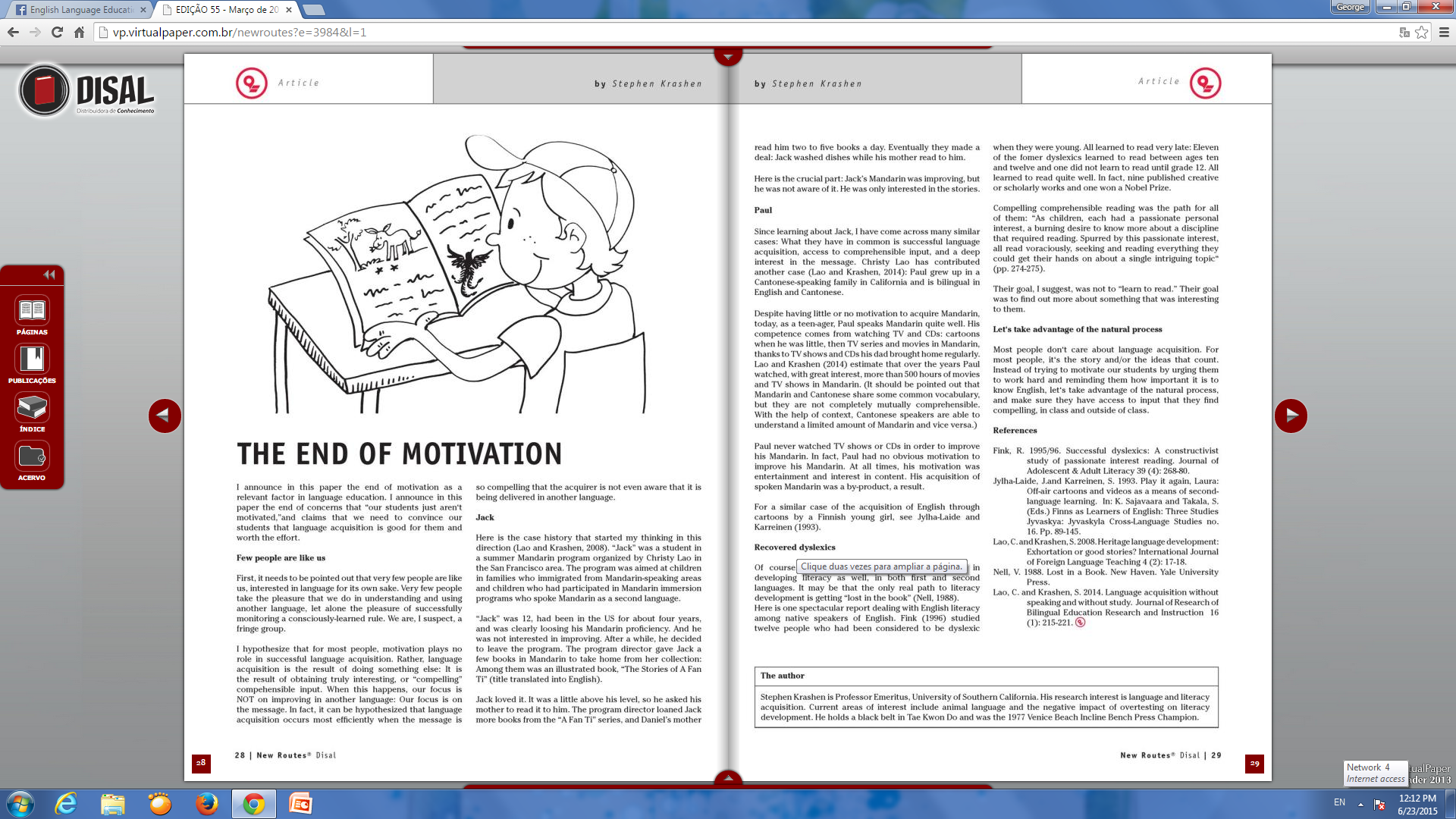